determine your face shape & hairstyle 
in 30 second
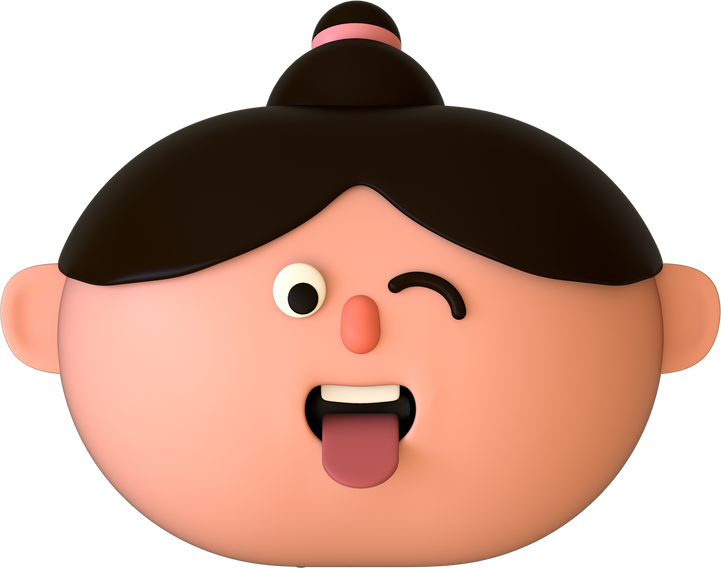 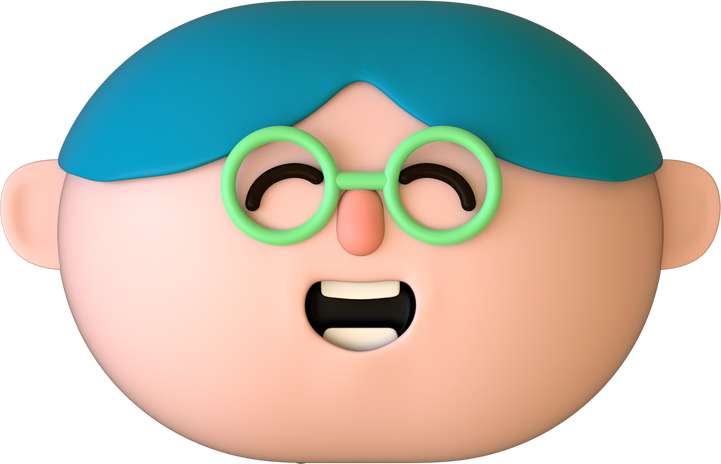 Are you still confused about how to choose a hairstyle?
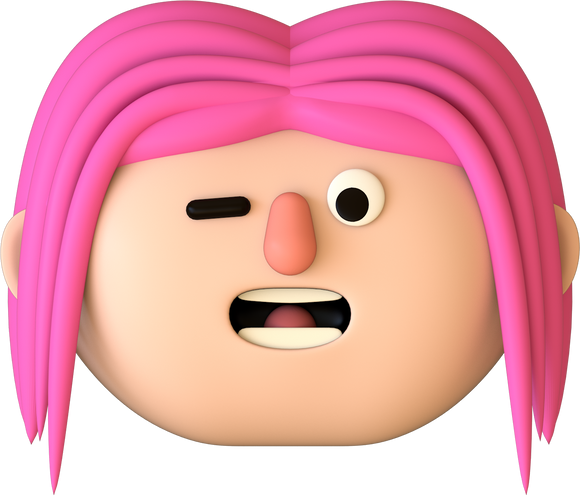 It is just a FUNNY QUIZ!! If you didn't find your result in those various face shapes, please test it again! Or your face shape might fall somewhere in between.
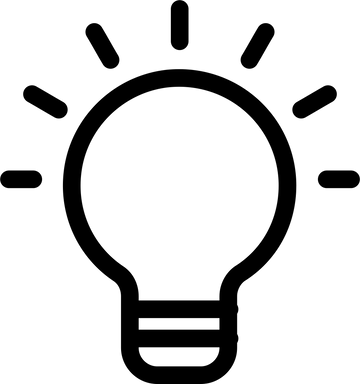 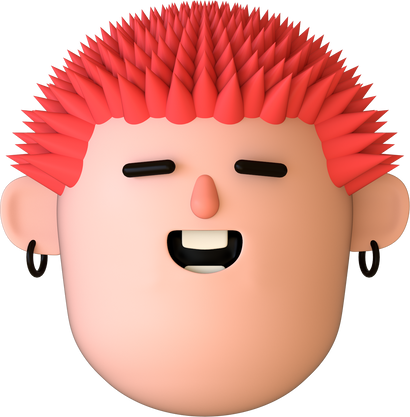 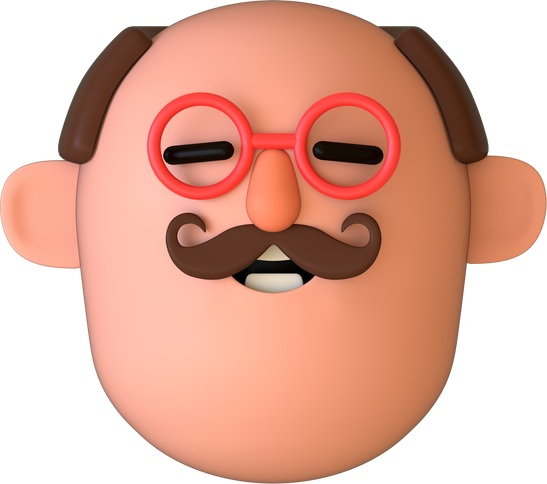 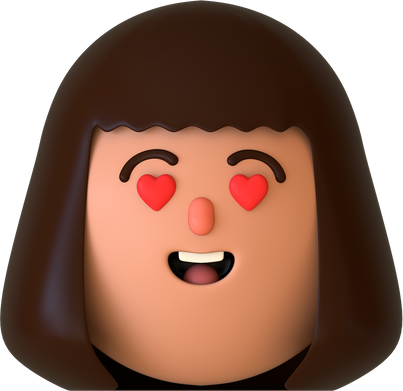 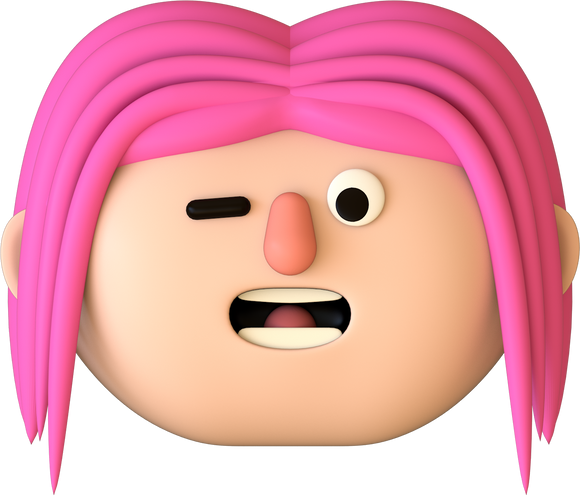 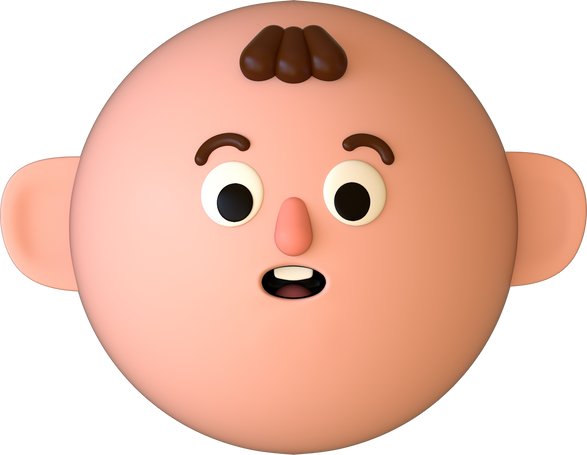 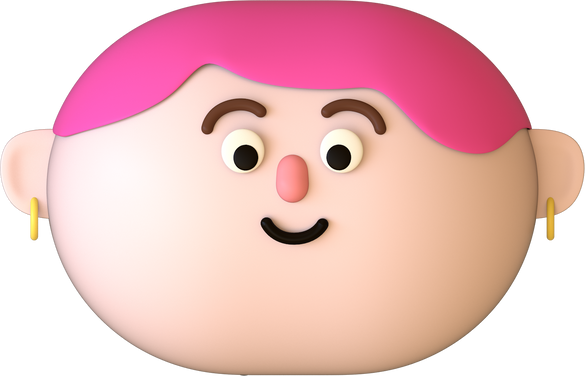 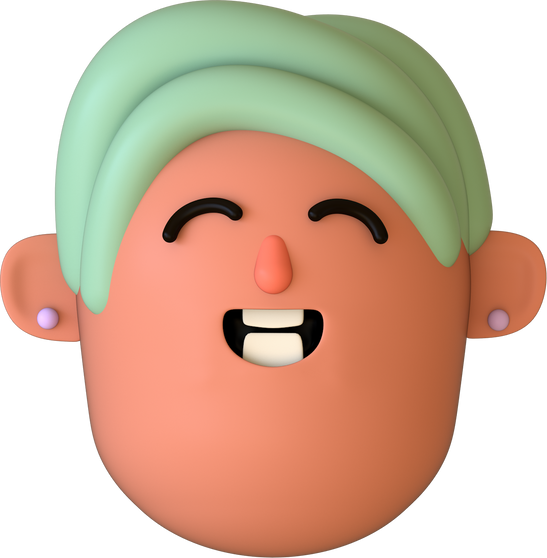 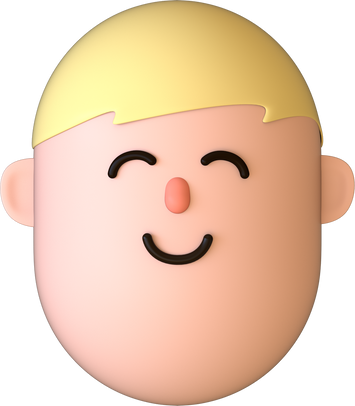 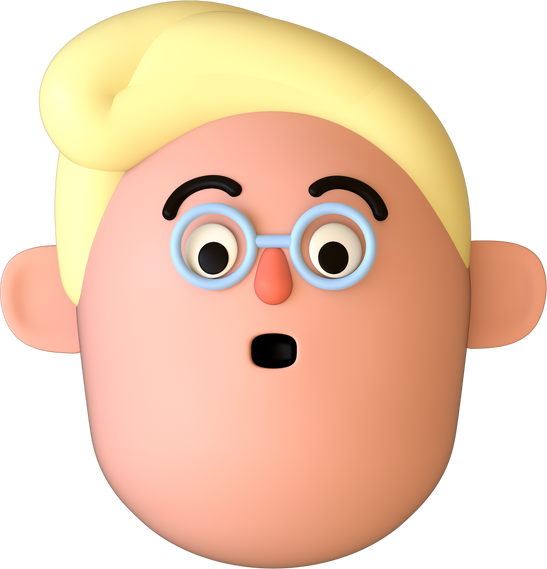 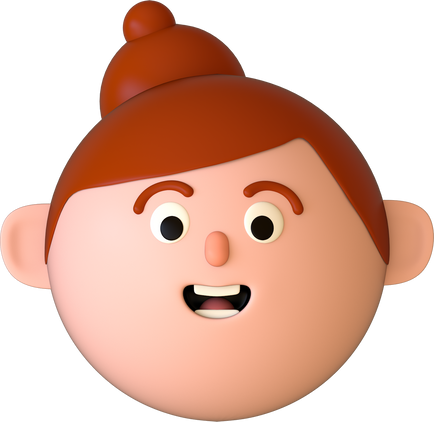 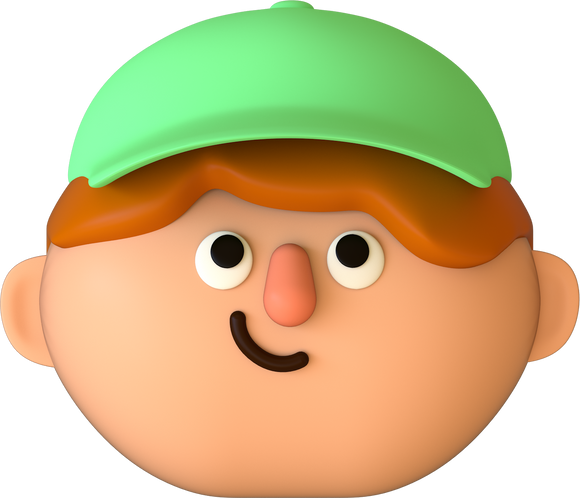 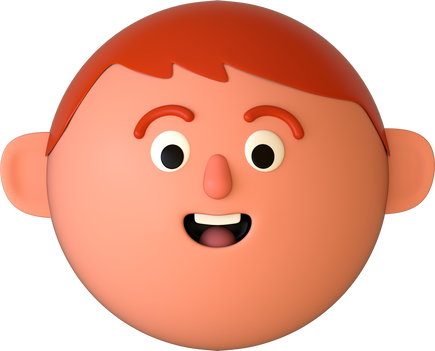 Are you ready?
start the quiz
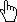 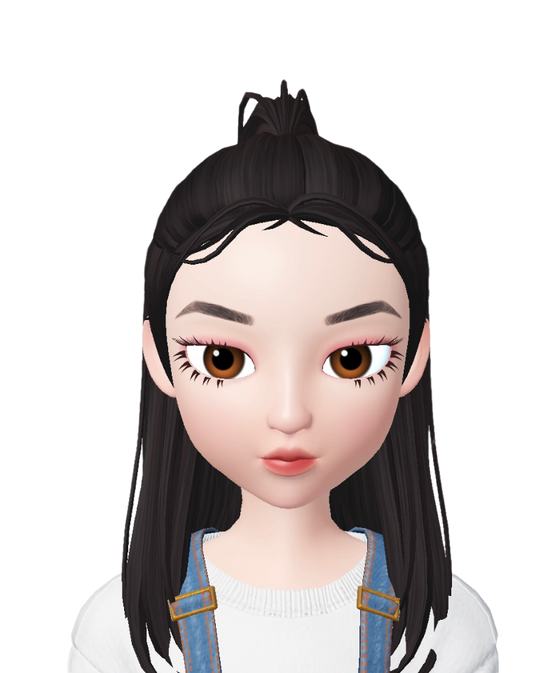 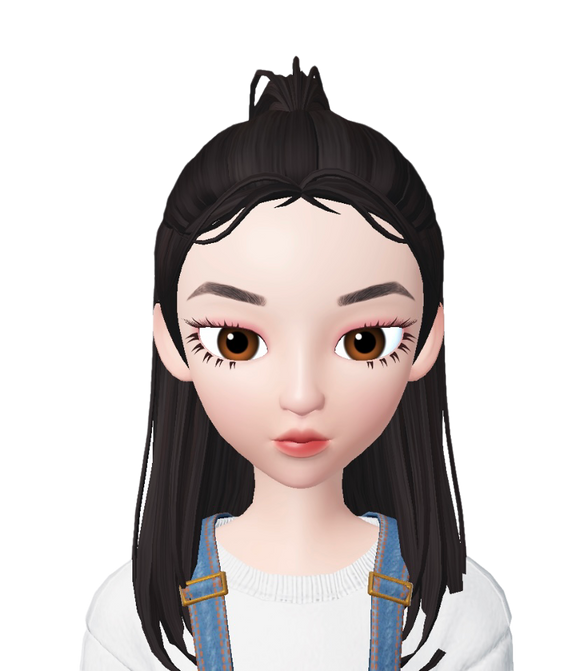 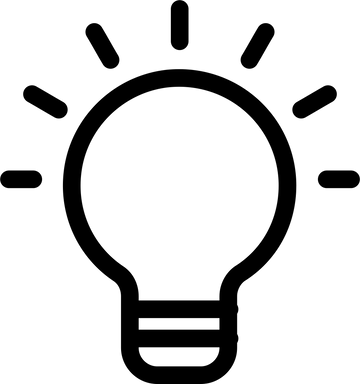 Select the answer you want!
#1 pick the widest part of your face.
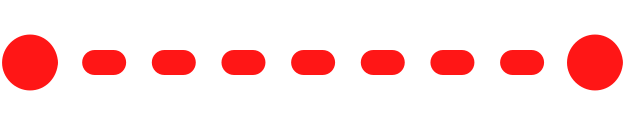 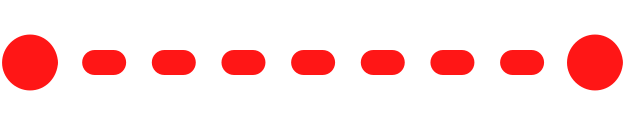 B
A
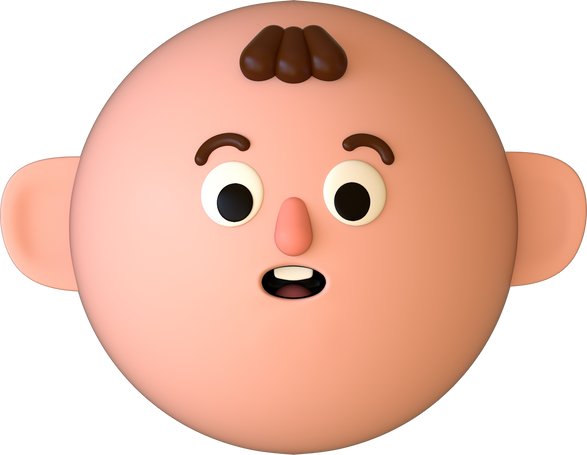 line 1
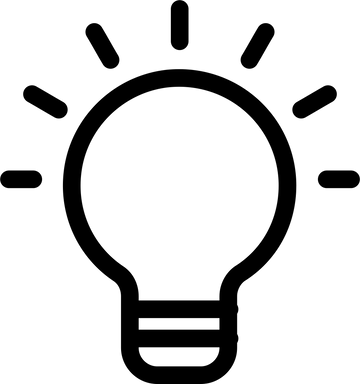 Select the answer you want!
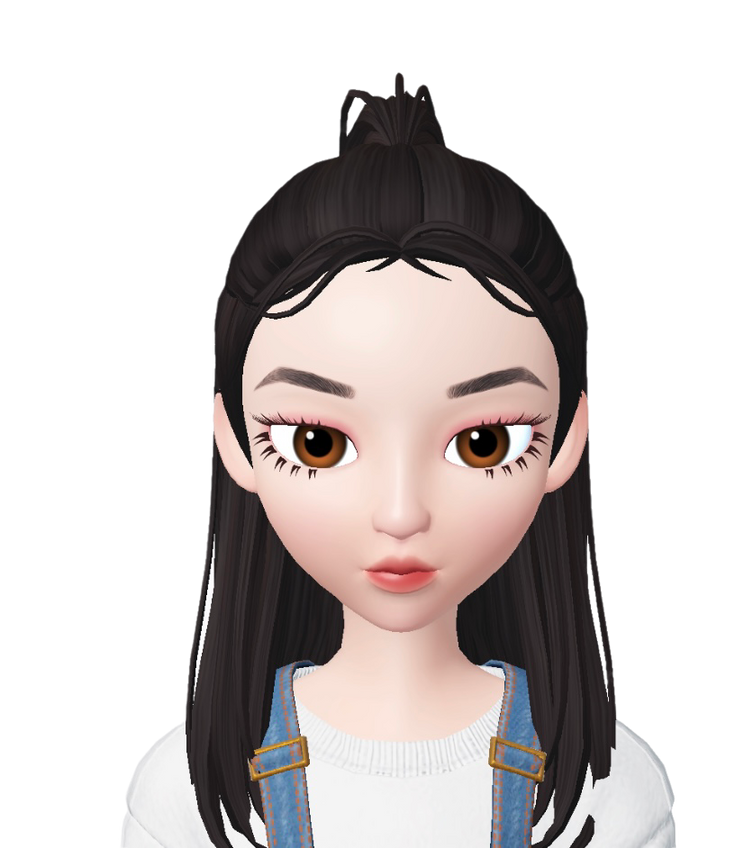 #2
Compare your face width which is line 1, and your length line 2.

a. Line 1 > Line 2

B. Line 2 ≥ Line 1
line 2
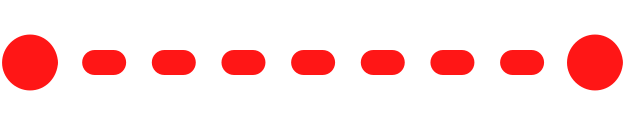 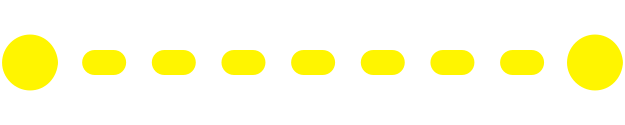 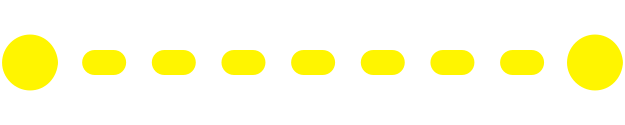 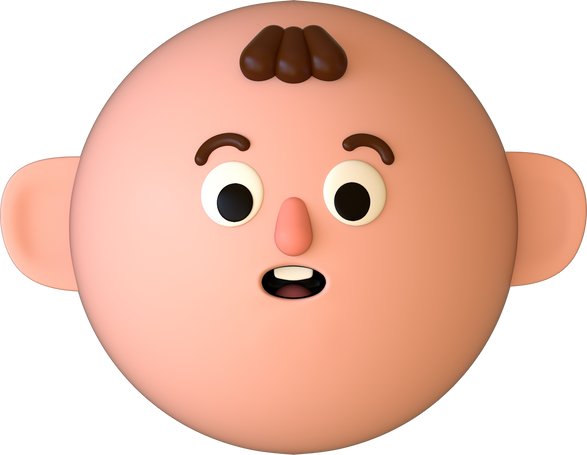 line 1
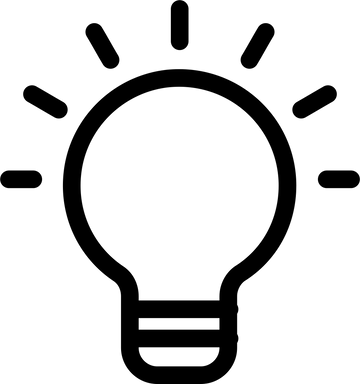 Select the answer you want!
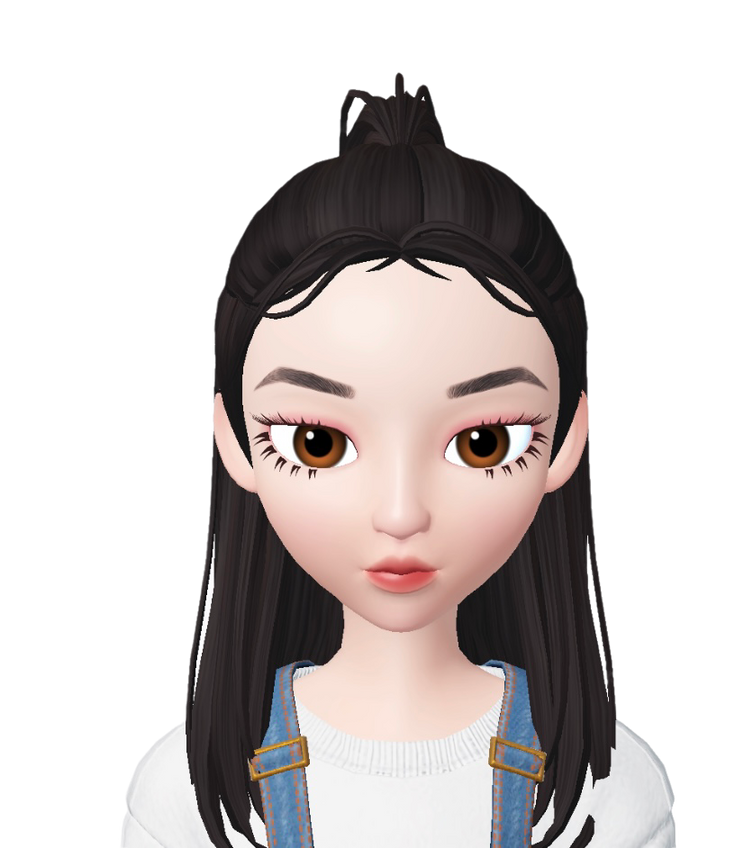 #2
Compare your face width which is line 1, and your length line 2.

a. Line 1 > Line 2

B. Line 2 ≥ Line 1
line 2
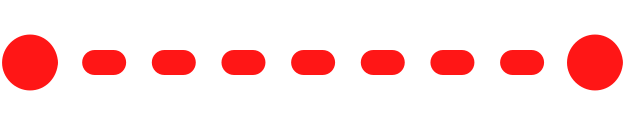 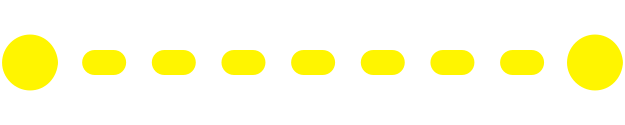 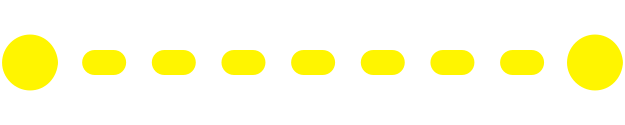 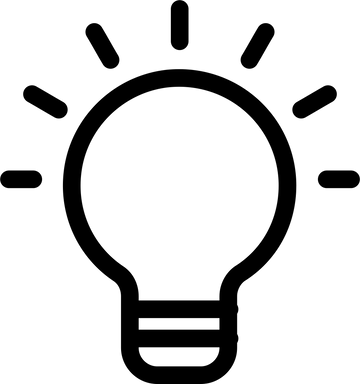 Select the answer you want!
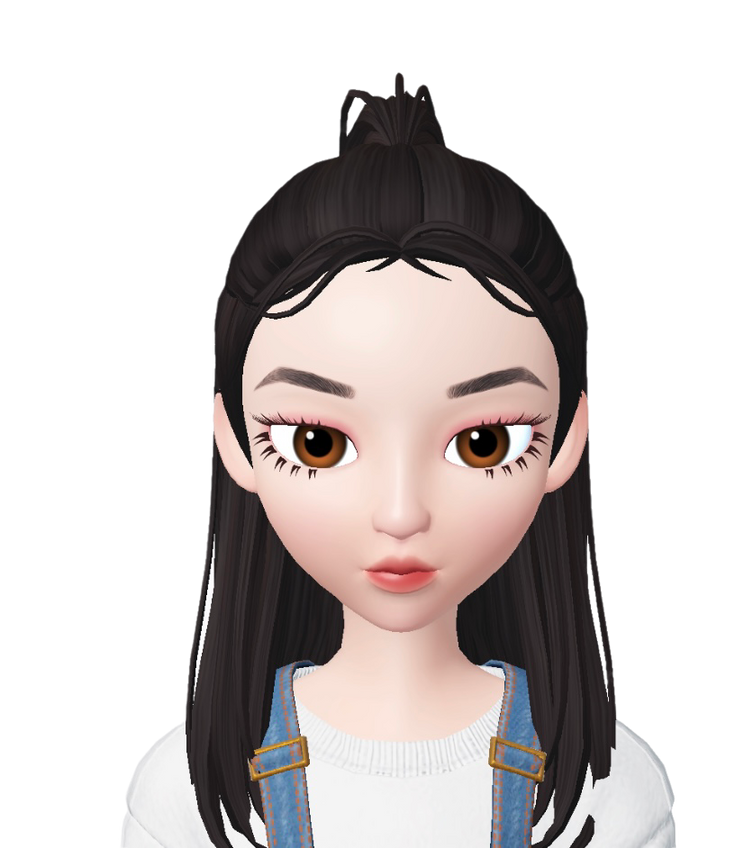 #3 
contrast your forehead width which is line 3, and your jaw width which is line 4.

A. Line 3 > Line 4

B. Line 4 > Line 3
line 3
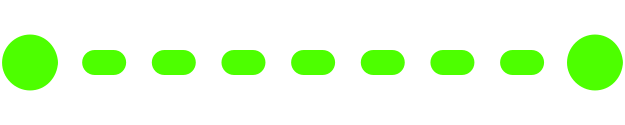 line 4
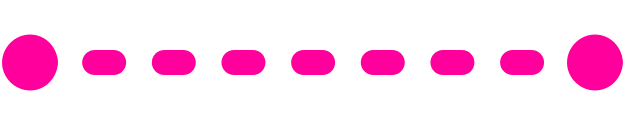 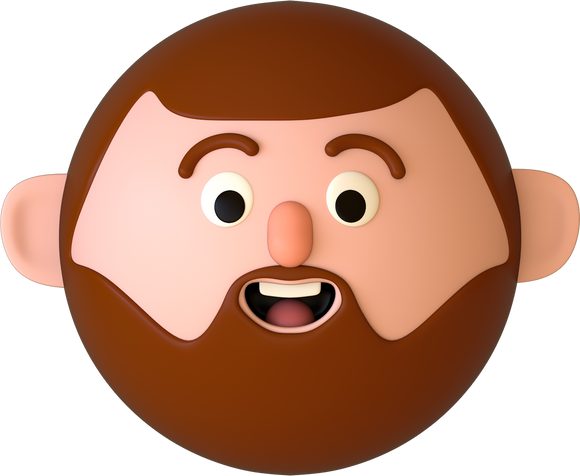 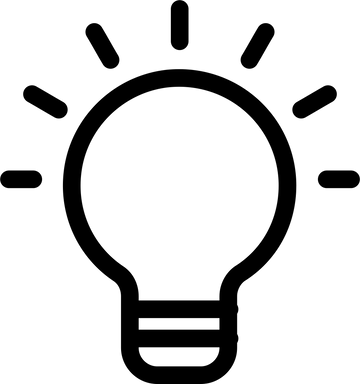 Select the answer you want!
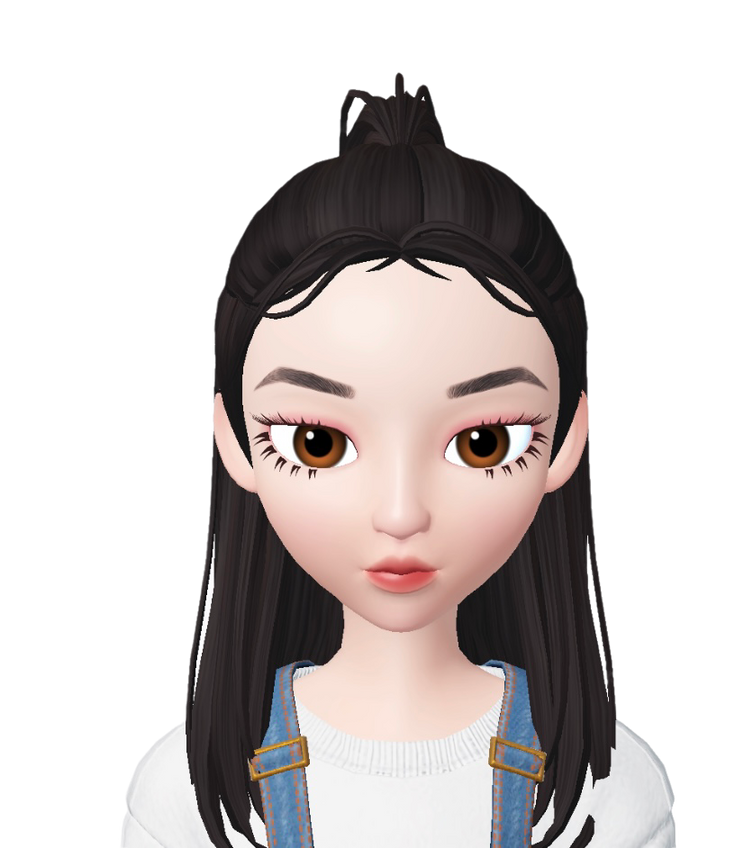 #3 
contrast your forehead width which is line 3, and your jaw width which is line 4.

A. Line 3 > Line 4

B. Line 4 > Line 3
line 3
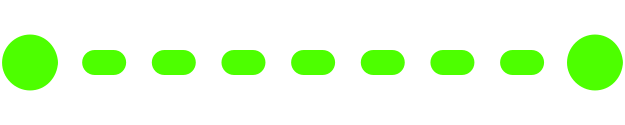 line 4
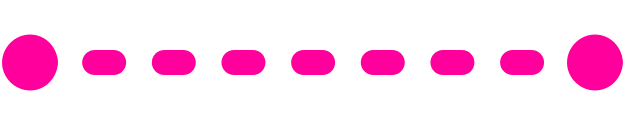 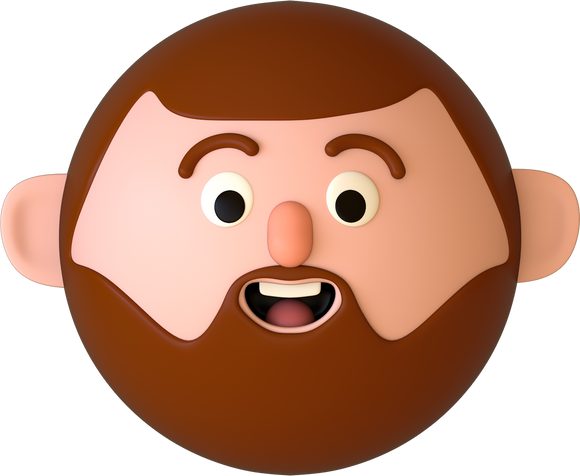 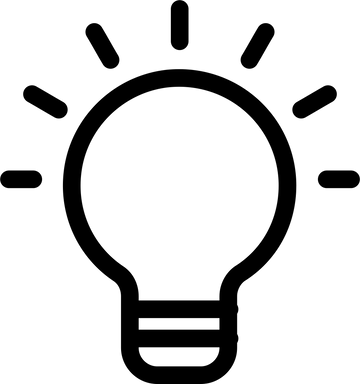 Select the answer you want!
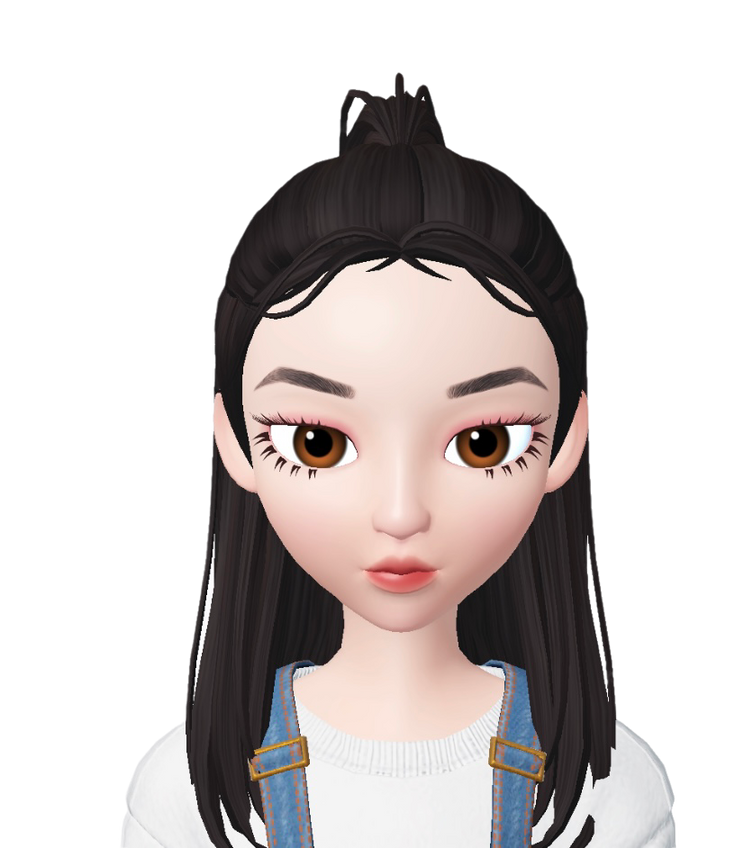 #3 
contrast your forehead width which is line 3, and your jaw width which is line 4.

A. Line 3 > Line 4

B. Line 4 > Line 3
line 3
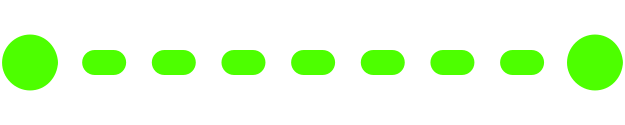 line 4
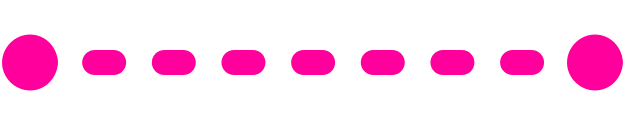 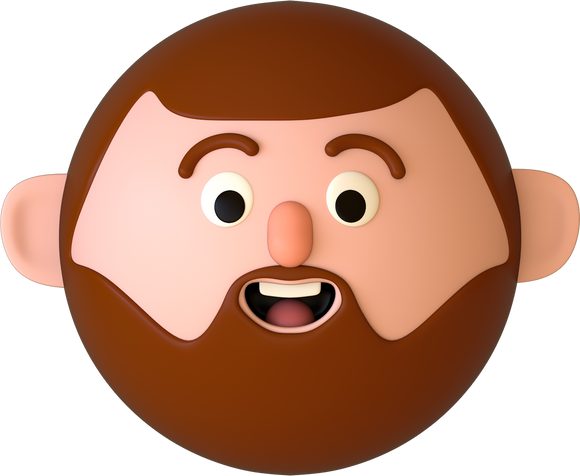 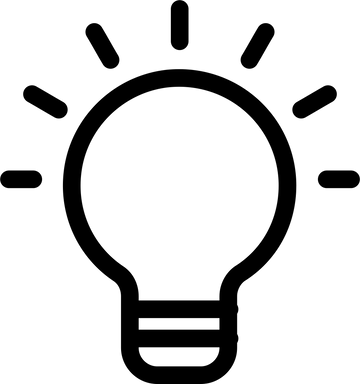 Select the answer you want!
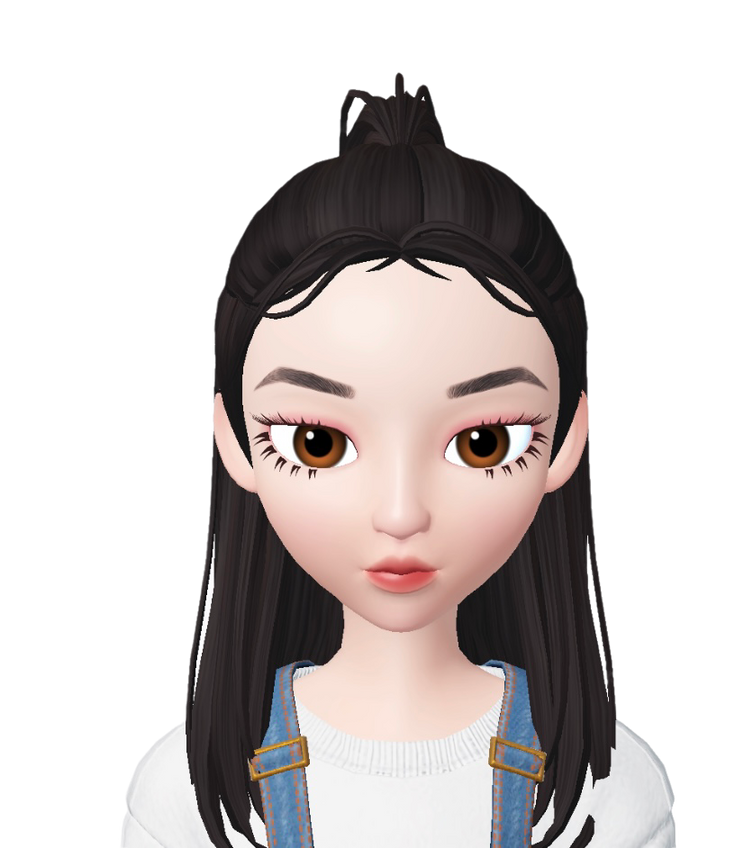 #3 
contrast your forehead width which is line 3, and your jaw width which is line 4.

A. Line 3 > Line 4

B. Line 4 > Line 3
line 3
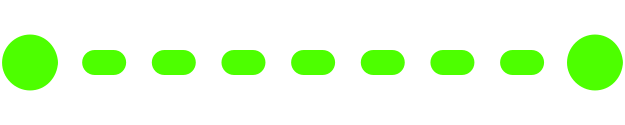 line 4
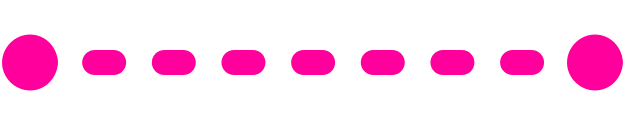 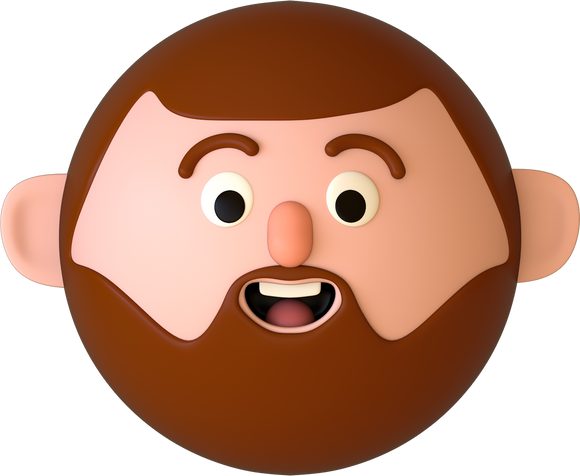 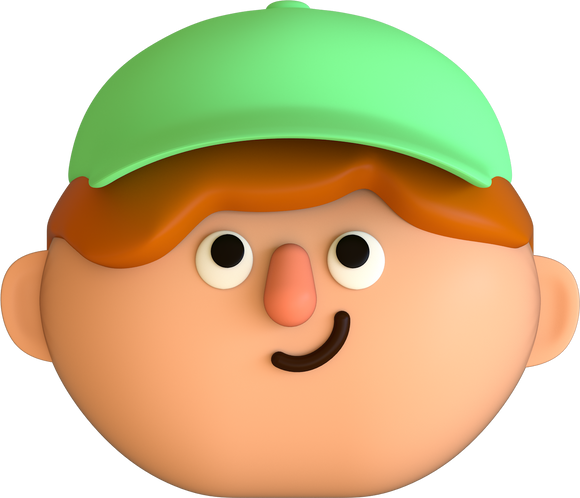 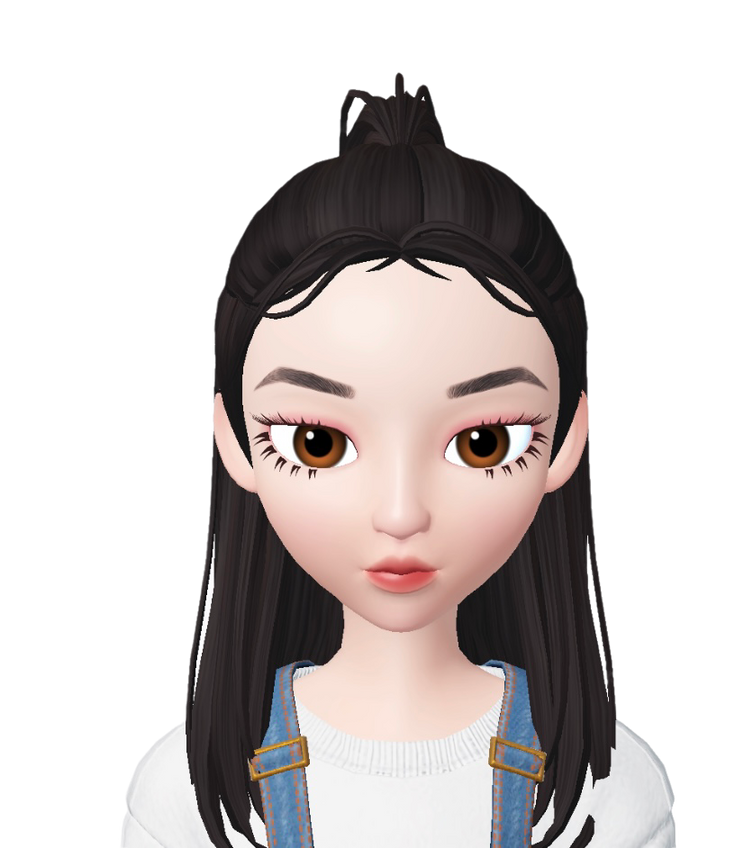 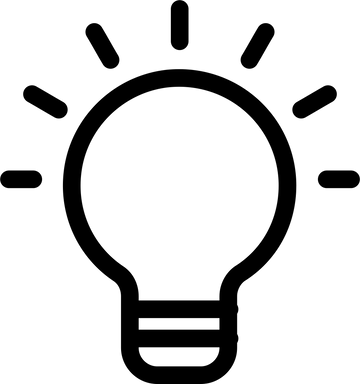 Select the answer you want!
#4
determine the shape of your chin.

a. pointed chin

B. round chin
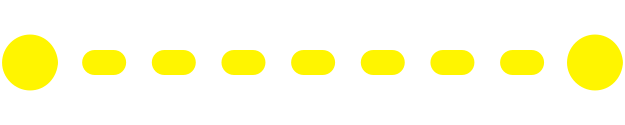 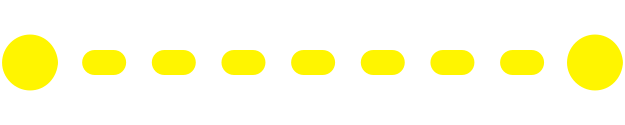 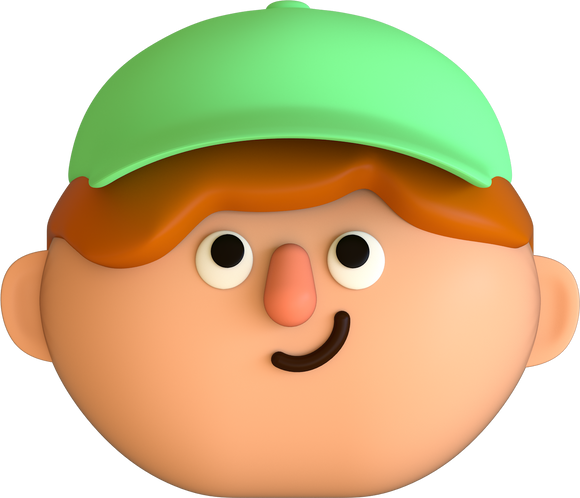 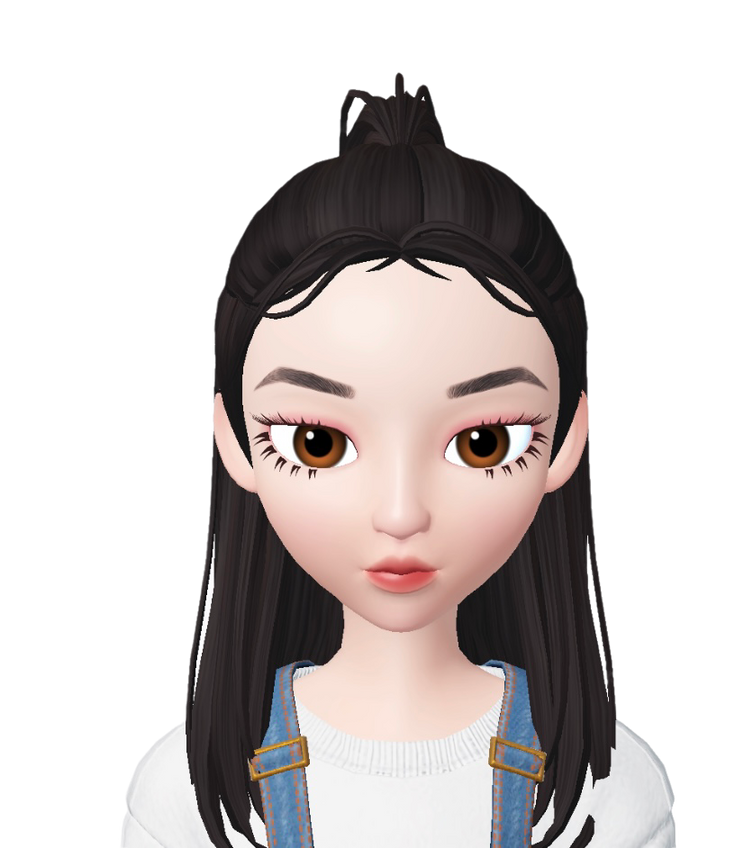 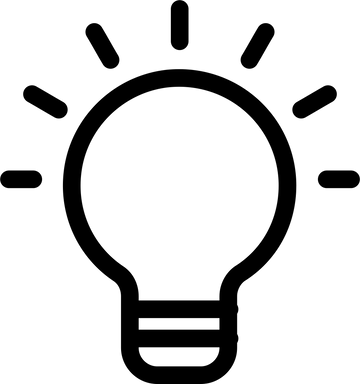 Select the answer you want!
#4
determine the shape of your chin.

a. pointed chin

B. round chin
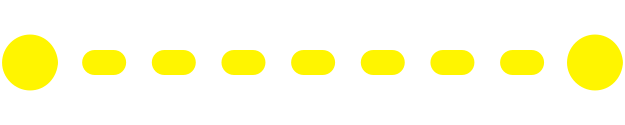 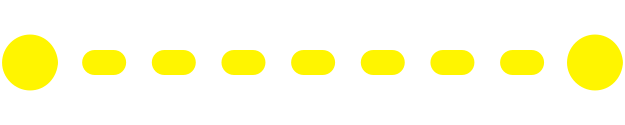 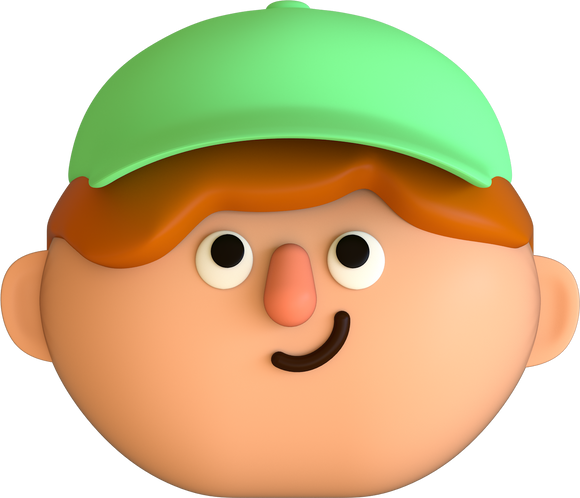 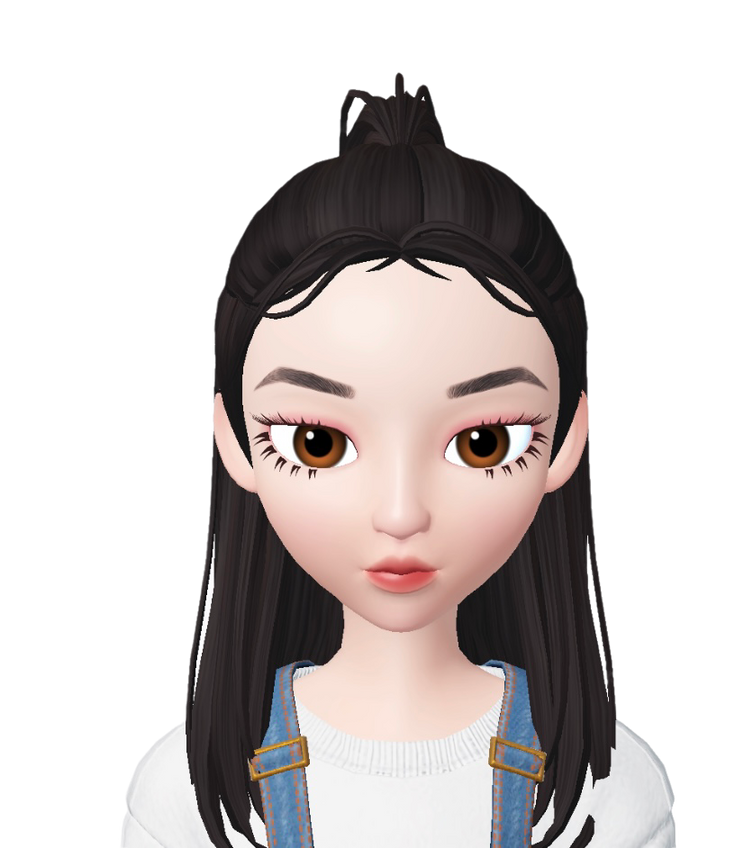 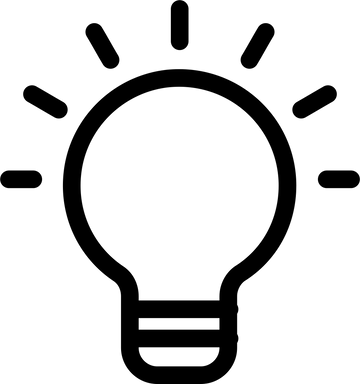 Select the answer you want!
#4
determine the shape of your chin.

a. pointed chin

B. round chin
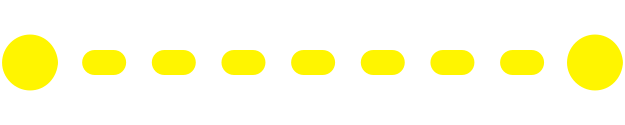 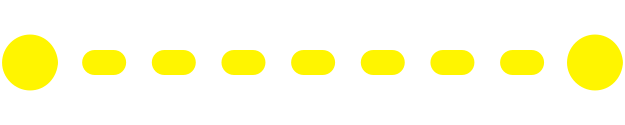 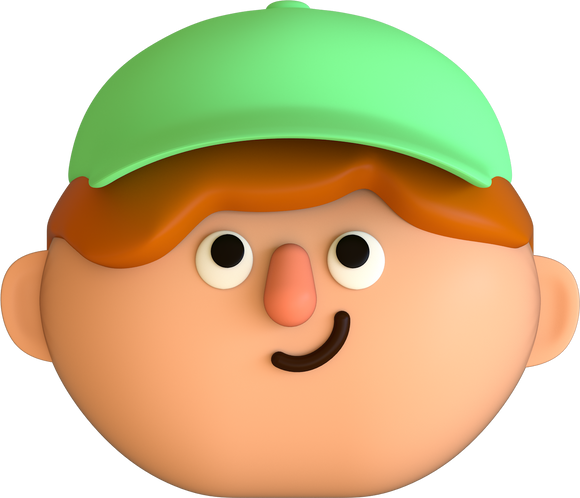 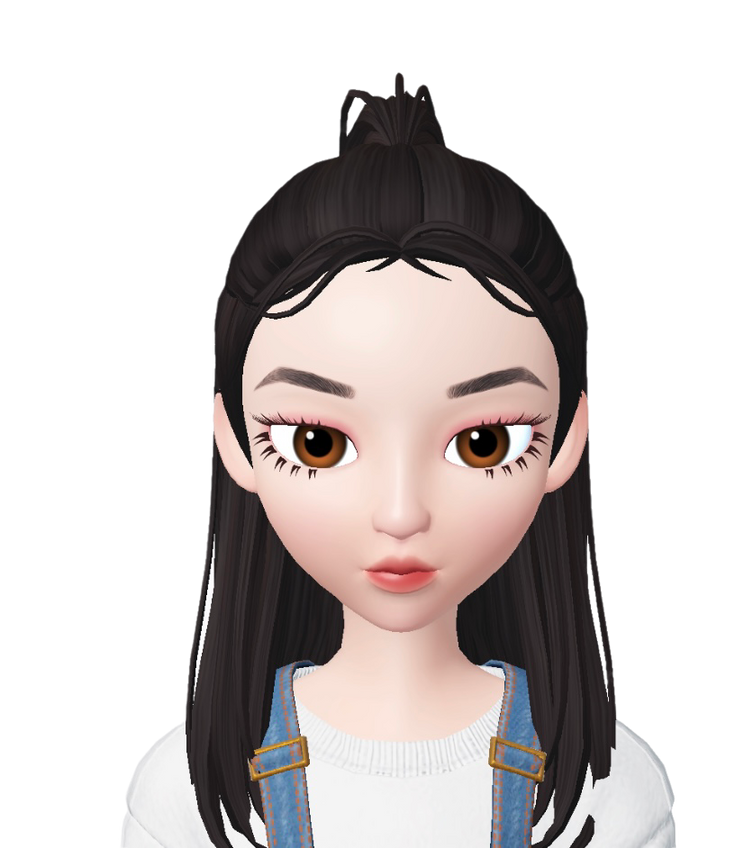 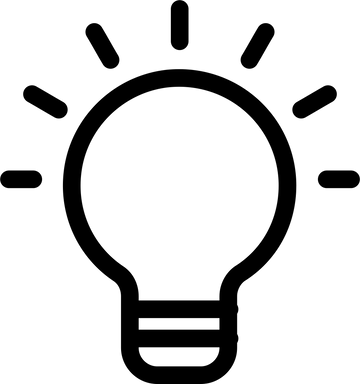 Select the answer you want!
#4
determine the shape of your chin.

a. pointed chin

B. round chin
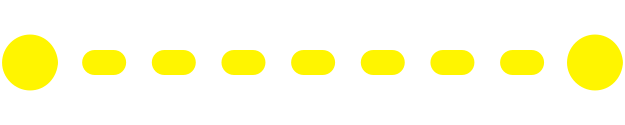 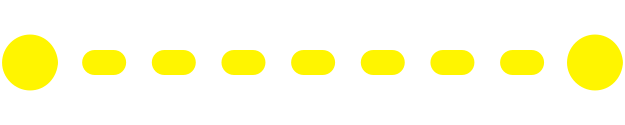 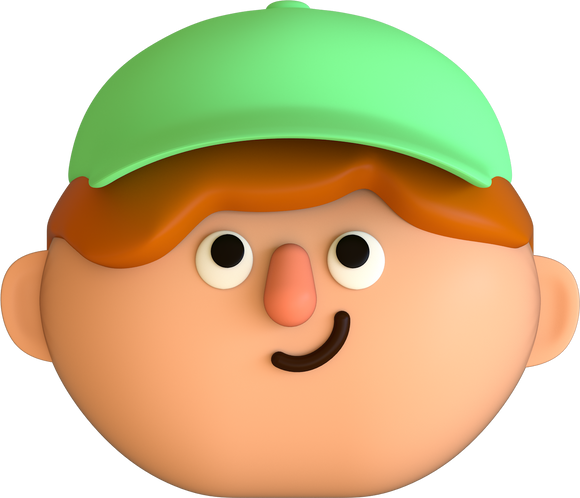 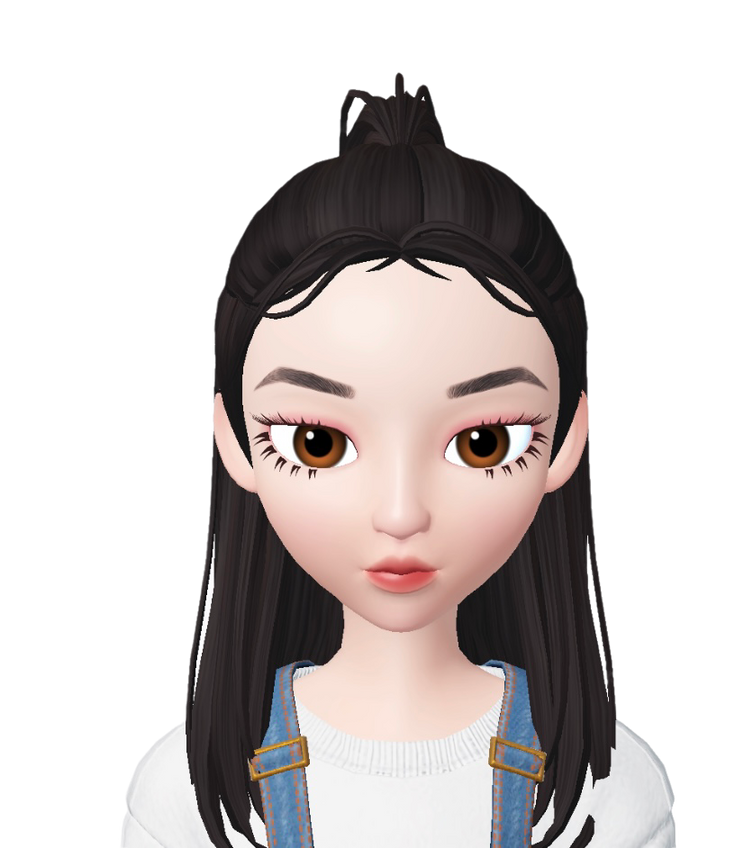 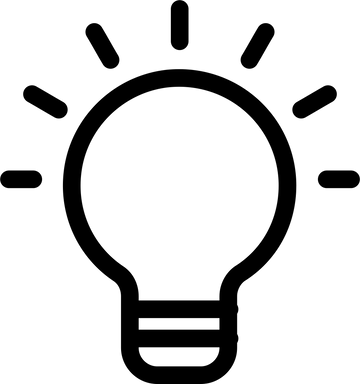 Select the answer you want!
#4
determine the shape of your chin.

a. pointed chin

B. round chin
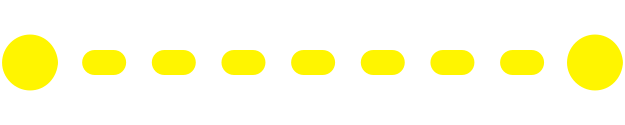 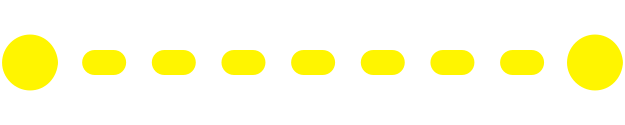 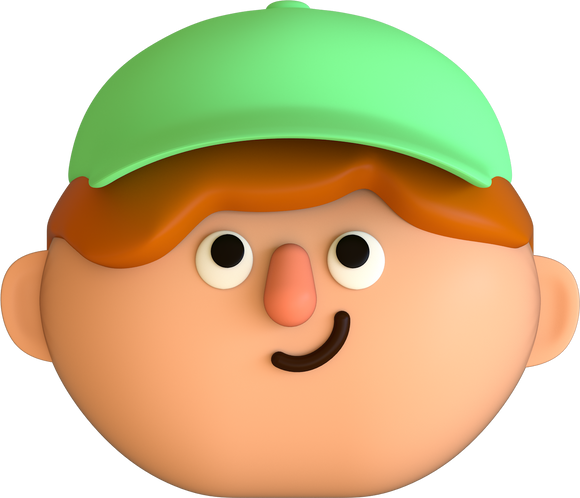 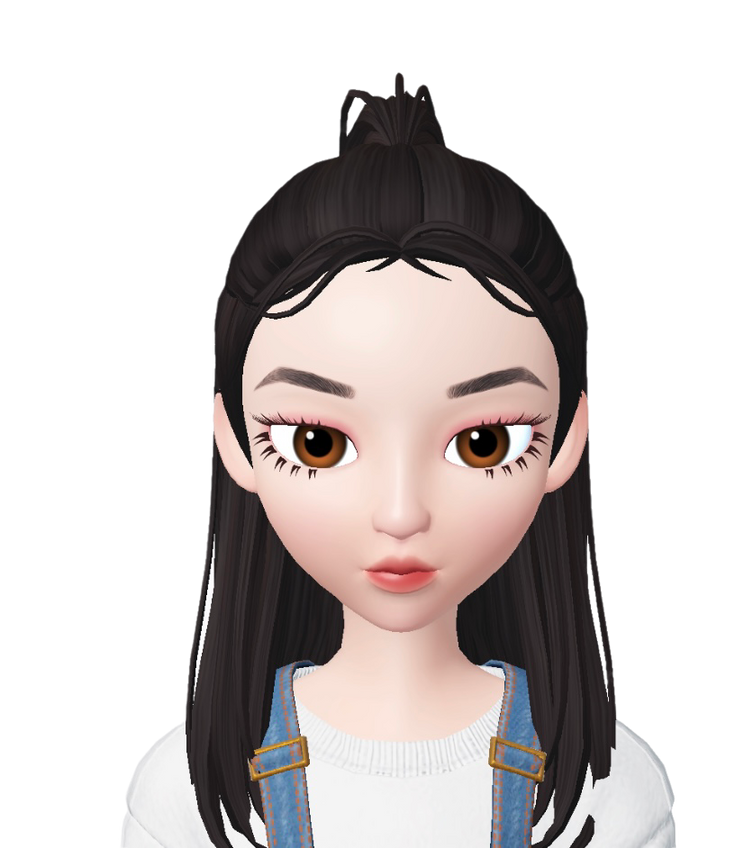 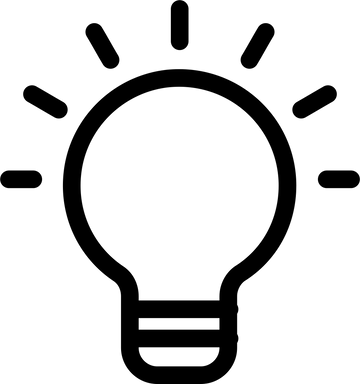 Select the answer you want!
#4
determine the shape of your chin.

a. pointed chin

B. round chin
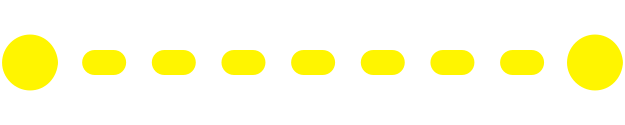 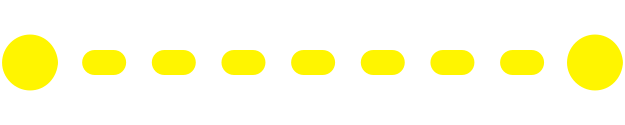 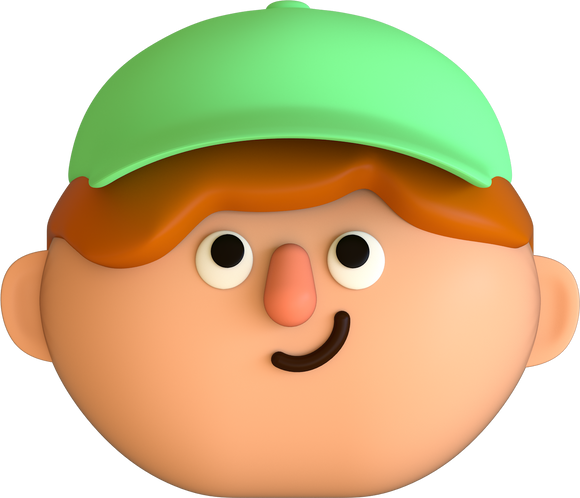 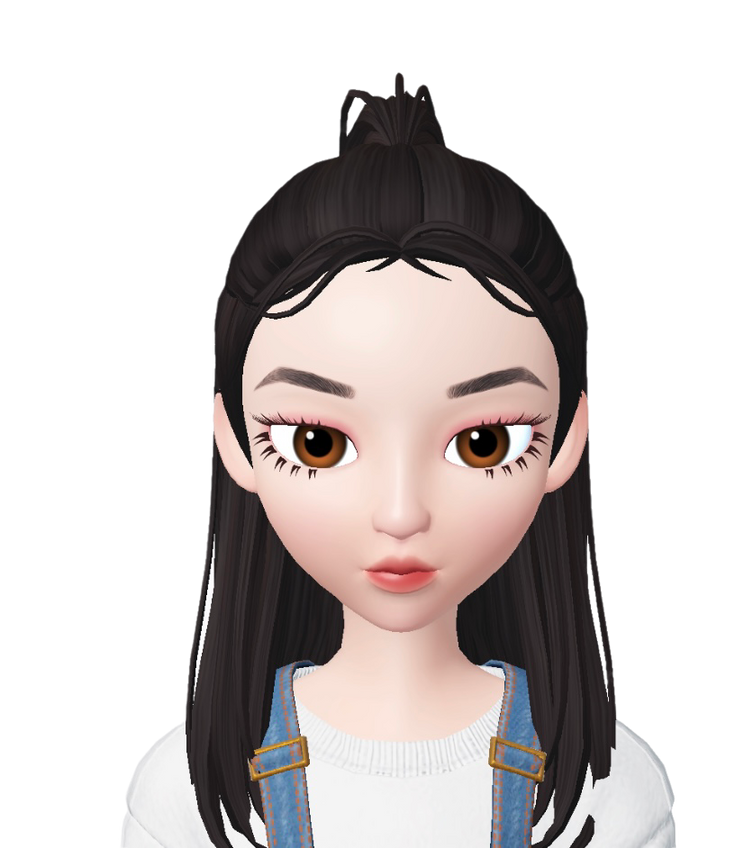 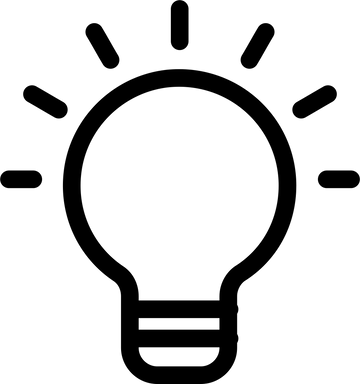 Select the answer you want!
#4
determine the shape of your chin.

a. pointed chin

B. round chin
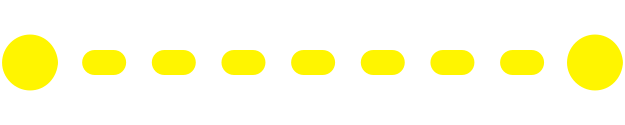 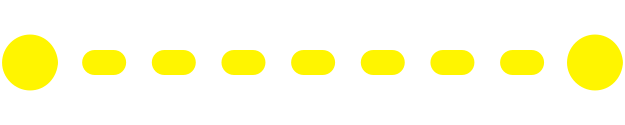 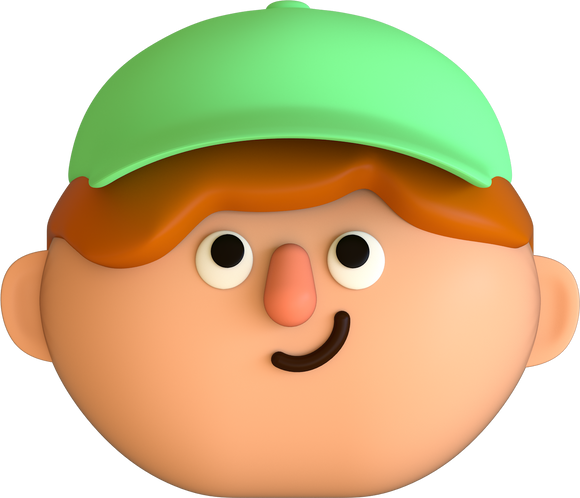 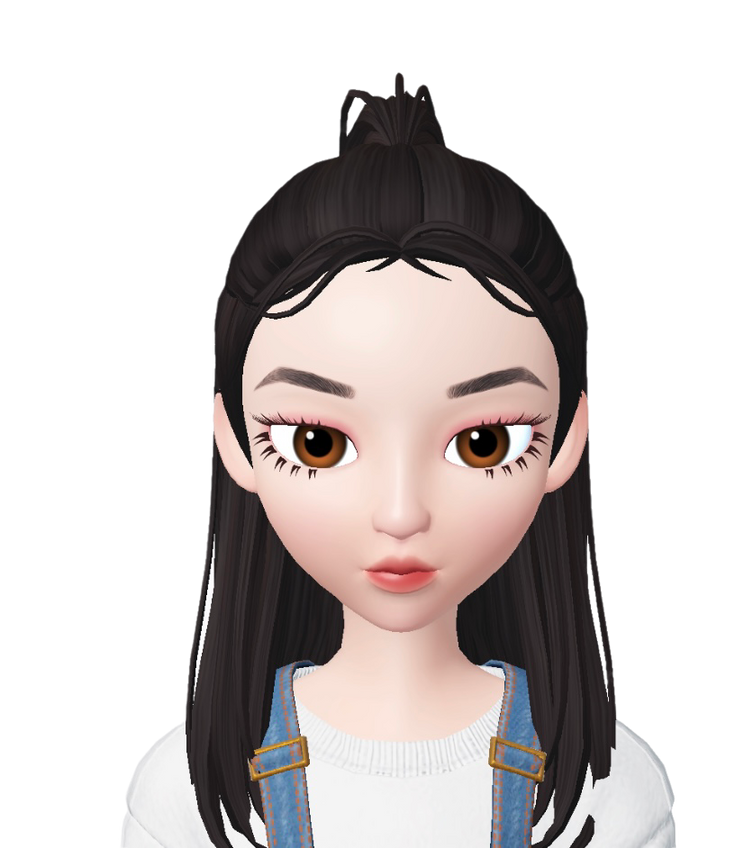 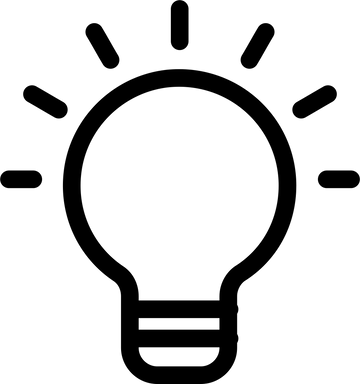 Select the answer you want!
#4
determine the shape of your chin.

a. pointed chin

B. round chin
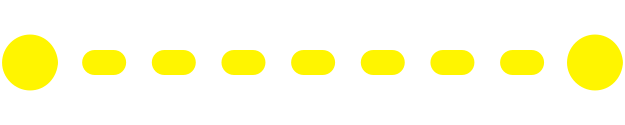 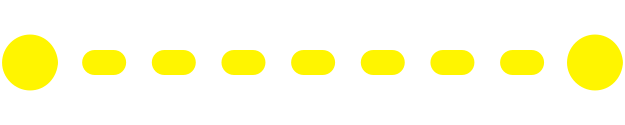 take the quiz again
Everyone's looks and personality are different, so the appropriate hairstyles are also different. The hairstyle options below are for reference only. You should choose the hairstyle you like and is most appropriate!
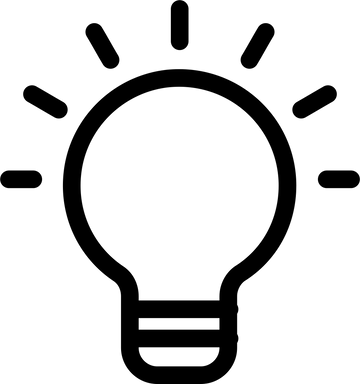 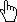 square face
Thanks for your participation!
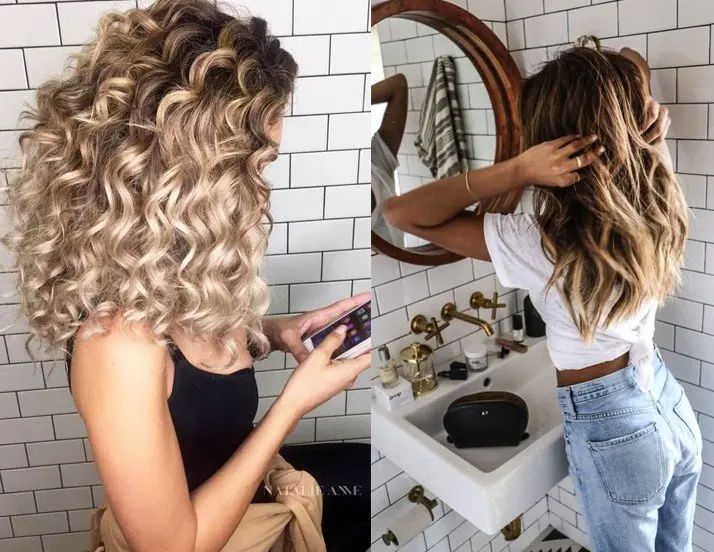 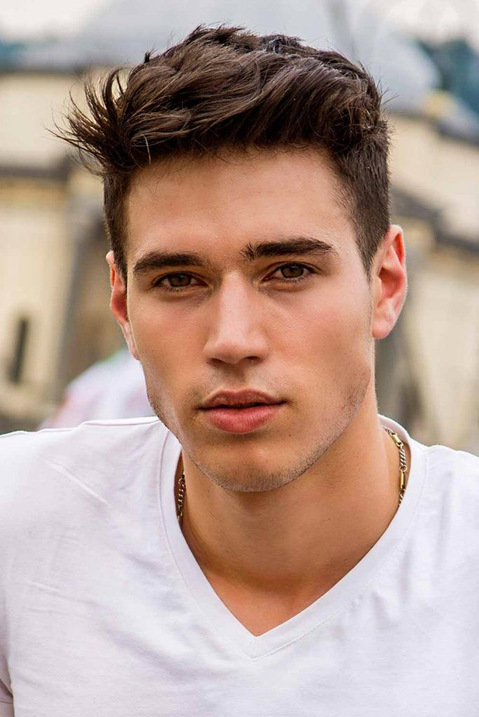 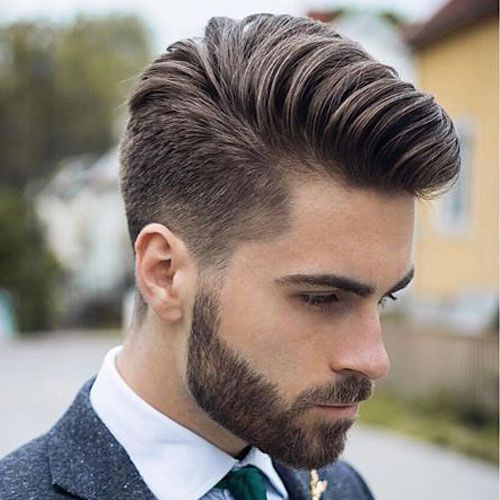 Hairstyles for men: Short Layer, Side Layer
Hairstyles for women: Wavy Hair, Curly Hair
take the quiz again
Everyone's looks and personality are different, so the appropriate hairstyles are also different. The hairstyle options above are for reference only. You should choose the hairstyle you like and is most appropriate!
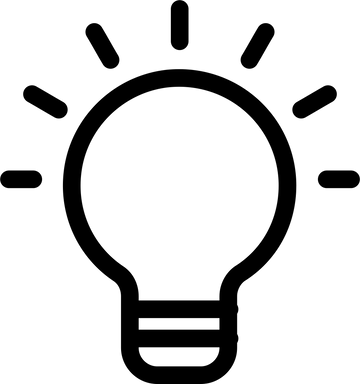 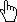 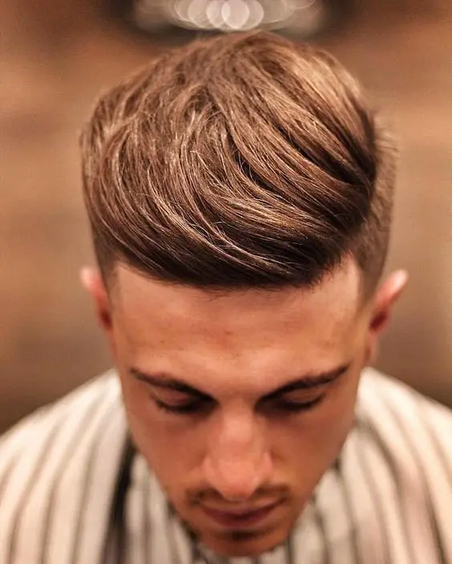 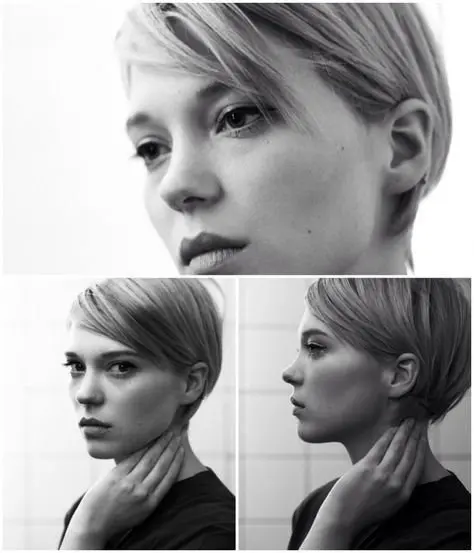 round face
Thanks for your participation!
Hairstyles for men: 
quaff, spiky, crew cut

Hairstyles for women: 
short neat bob, pixie, bun
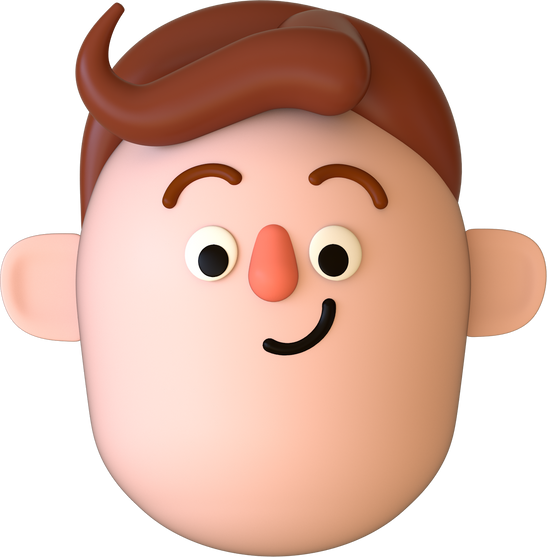 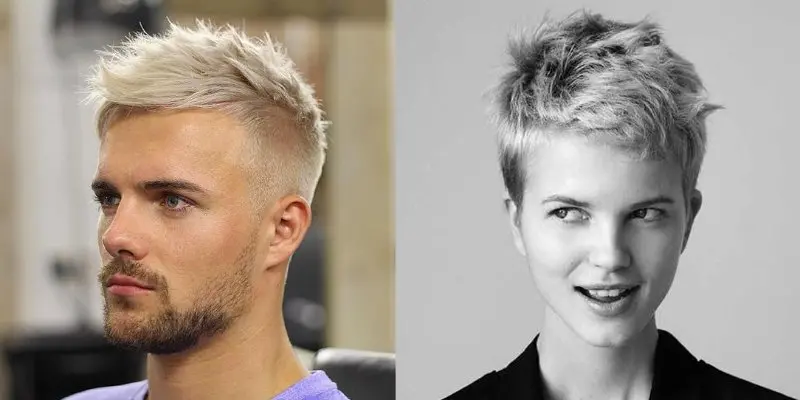 take the quiz again
Everyone's looks and personality are different, so the appropriate hairstyles are also different. The hairstyle options below are for reference only. You should choose the hairstyle you like and is most appropriate!
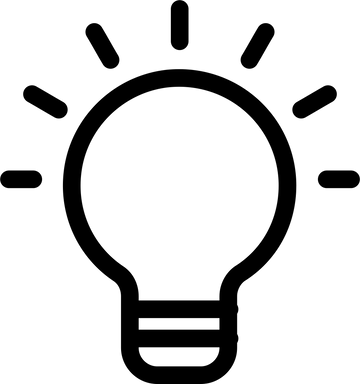 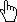 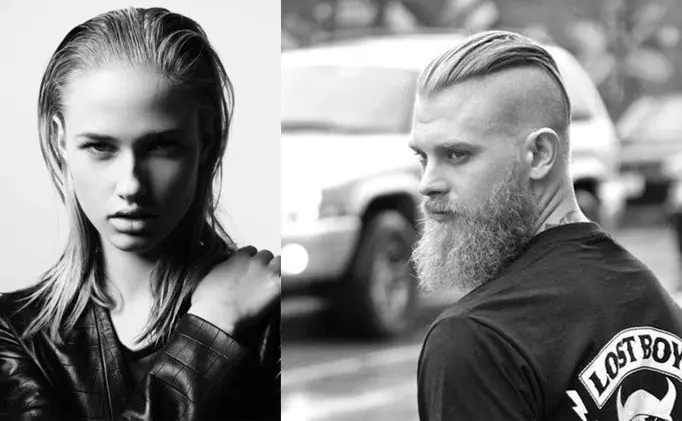 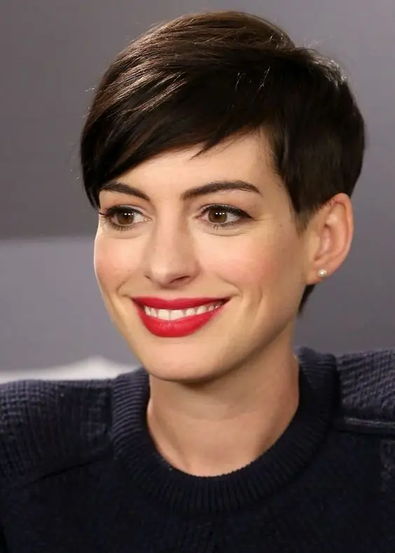 oblong face
Thanks for your participation!
Hairstyles for men: 
slicked back, side part

Hairstyles for women: 
bangs, bob hair, wavy hair
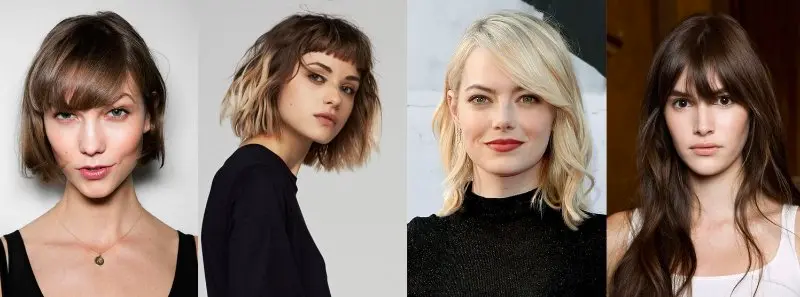 take the quiz again
Everyone's looks and personality are different, so the appropriate hairstyles are also different. The hairstyle options below are for reference only. You should choose the hairstyle you like and is most appropriate!
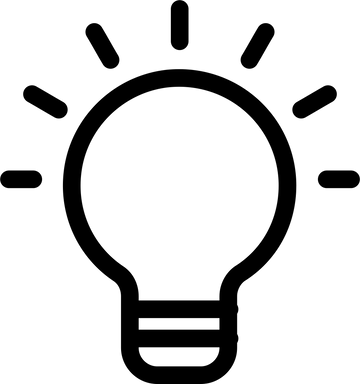 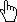 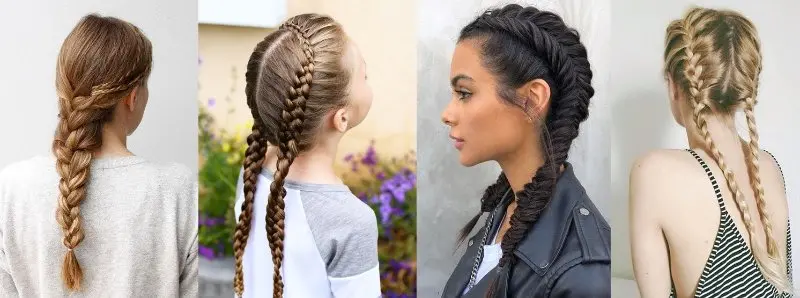 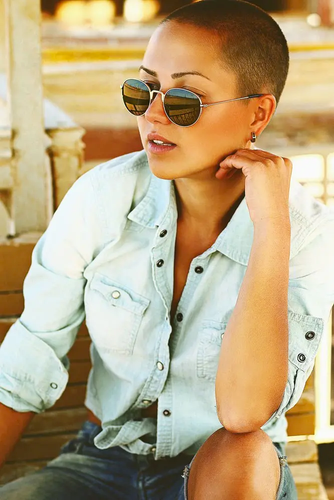 diamond face / heart-shaped face
Thanks for your participation!
Hairstyles for men: 
heart-bangs hair, layer bowl cut

Hairstyles for women: 
bob, layers, braids, shaved
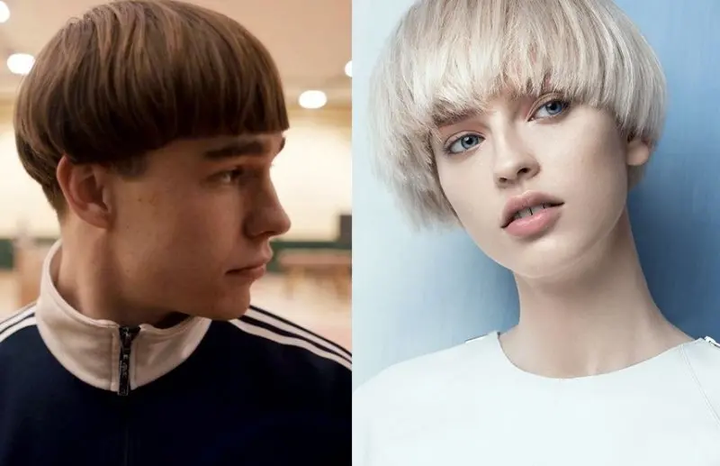 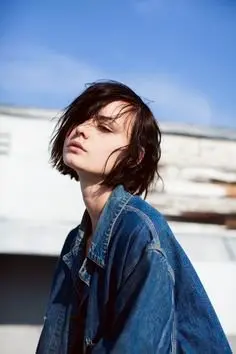